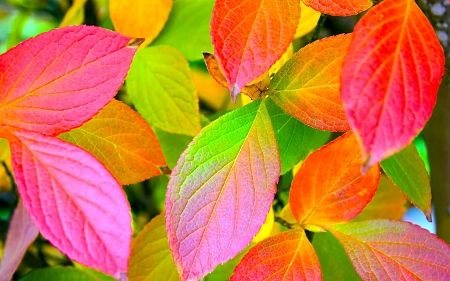 Педагогічна рада
Робота педагогічного колективу 
з обдарованими дітьми
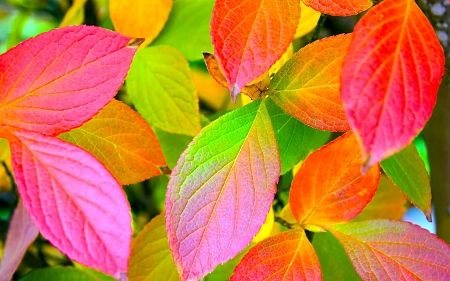 «Залізо іржавіє, не знаходячи собі застосування, стояча вода гниє або на холоді замерзає, а розум людини, не знаходячи застосування, марніє»                                  Леонардо да Вінчі
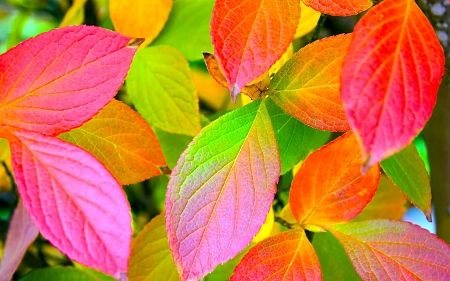 Обдарованість – рівень задатків, схильностей людини, що є свідченням високого ступеня інтелектуального, моторного, сенсорного розвитку індивіда. Обдарованість є сплавом природного й набутого
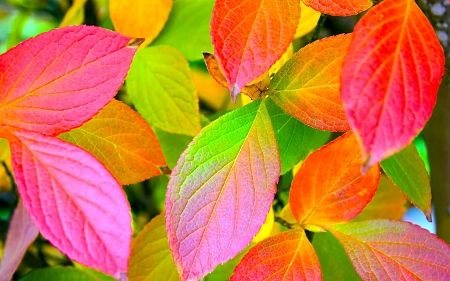 Види обдарованості
загальна інтелектуальна;
академічна;
розумова (інтелектуальна);
творча (креативна);
художня
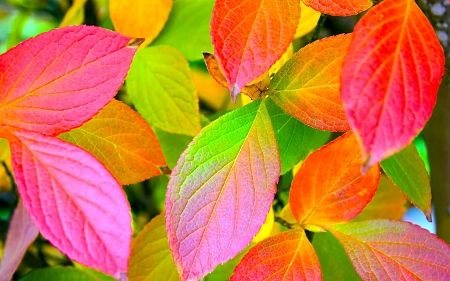 Обдарованими можна вважати дітей, якщо вони:
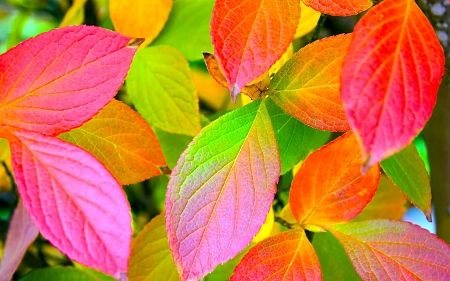 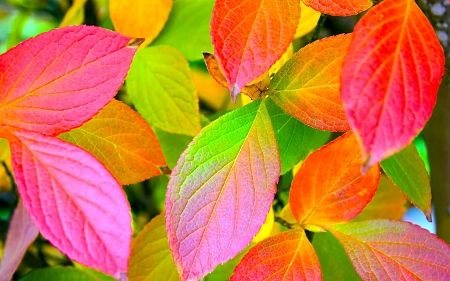 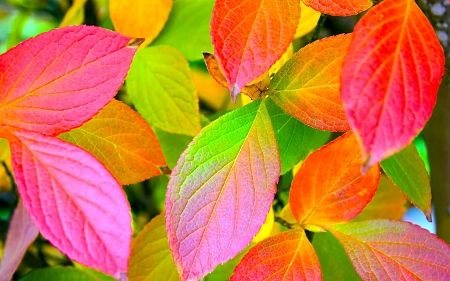 ЗАВДАННЯ ШКОЛИ
Своєчасно знайти, виховати й розвинути задатки і здібності у своїх вихованців, своєчасно розпізнати в кожному його покликання
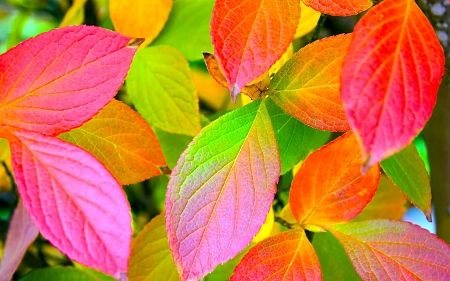 Шкільний  БАНК обдарованих дітей
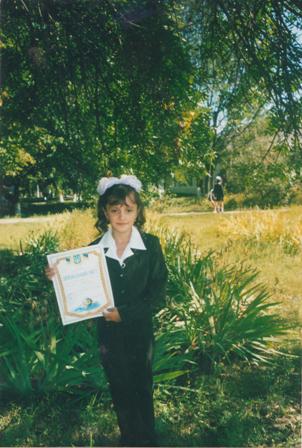 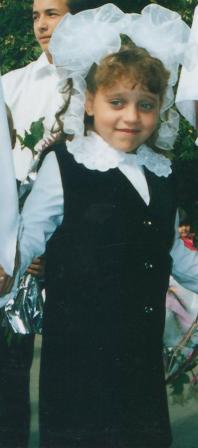 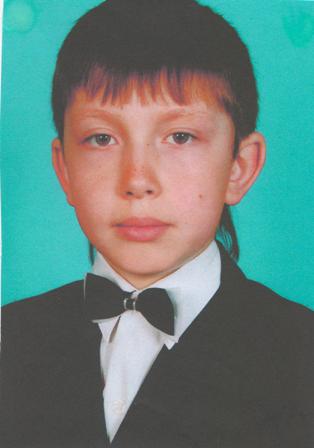 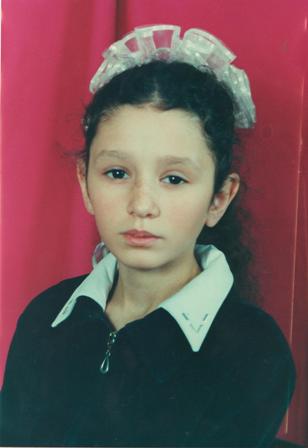 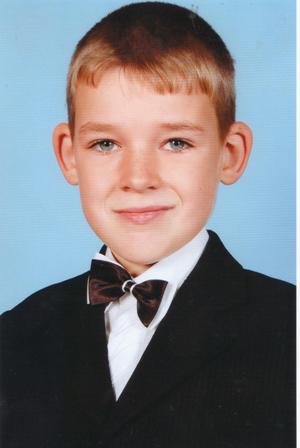 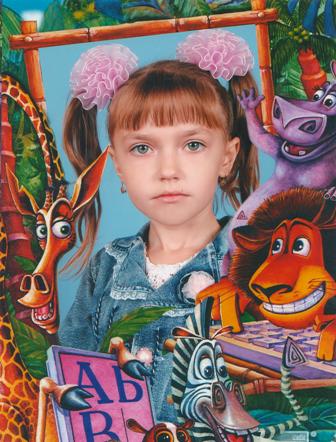 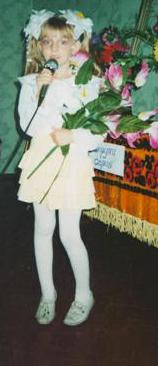 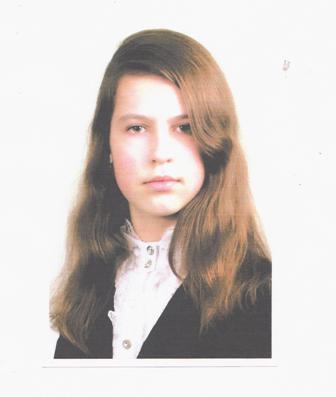 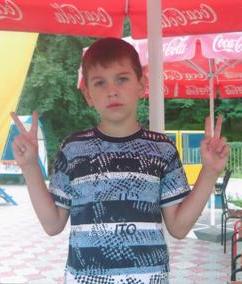 АЛЄКСЄЄНКО АННА
АЛЄКСЄЄНКО ОЛЬГА
ОВЧАРЕНКО ДЕНИС
ОРЕЛ РУСЛАН
ІВАНИК АЛЬОНА
ПАЛКАН ІННА
ПАТЛАХА ТАЇСІЯ
ЧАБАН ІЛЛЯ
ЖАЛИЛО СОФІЯ
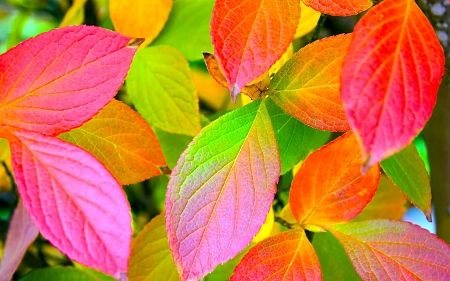 Мета створення БАНКУ
- забезпечення єдиної системи обліку обдарованих дітей;
- збір, систематизація та збереження інформації про досягнення обдарованих дітей;
- інформування органів влади  про досягнення обдарованих дітей;
- удосконалення системи роботи з обдарованою молоддю.
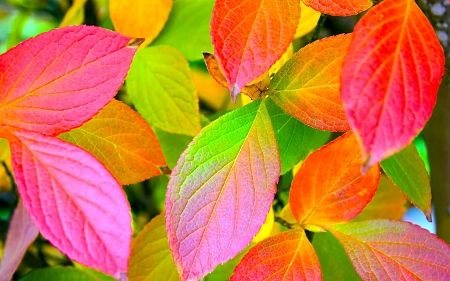 Різні види діяльності
ГУРТКИ
Спортивні секції
Інтелектуальні ігри
Предметні олімпіади
Дослідницька робота
Освітні проекти
Турніри
Конкурси
Нестандартні уроки
Виховні години
Спостереження
Конференції
Предметні тижні
Консультації
Факультативи
Лекції
Спецкурси
Екскурсії
Творчі методи під час навчання обдарованих
 дітей націлені на:
визнання раніше невизнаних або     невикористаних можливостей;
   повагу до бажання дітей працювати самостійно;
   надання дитині свободи вибору;
   індивідуалізацію навчальної програми залежно від здібностей дитини;
   уникання будь-якого тиску на дитину;
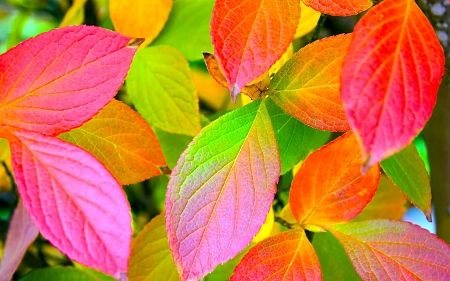 підкреслення позитивного значення індивідуальних відмінностей;схвалення результатів діяльності дитини;надання авторитетної допомоги дітям, які висловлюють відмінні думки;розвиток уміння переконувати й пропагувати;розвиток здатності до самоаналізу і самокритики;розширення кола інтересів і вмінь;постійне прагнення до самовдосконалення
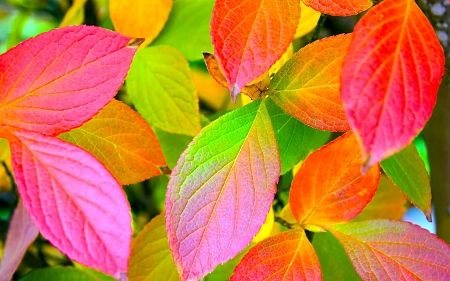 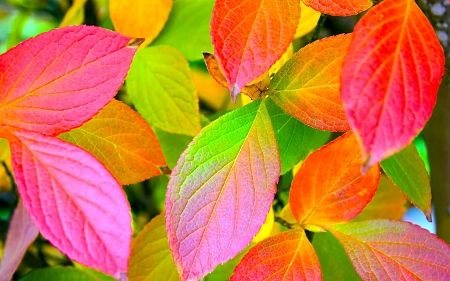 Аналіз участі обдарованих та здібних учнів у конкурсах та олімпіадах за 2010-2013роки
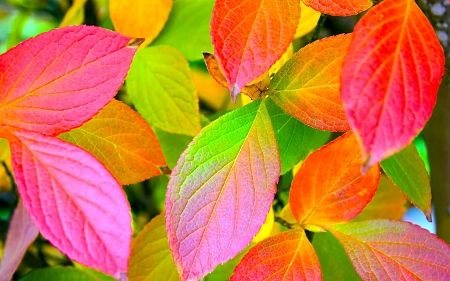 Високий рівень навчальних досягнень
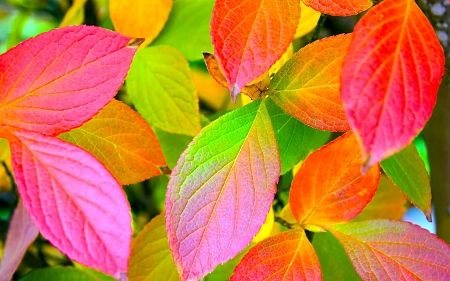 Медалісти
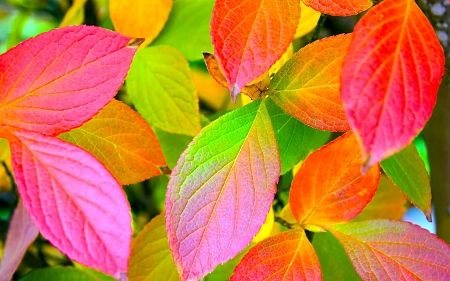 Свідоцтво з відзнакою
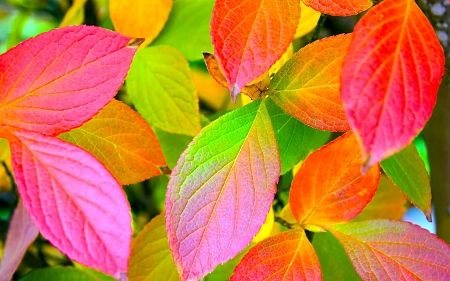 Переможці
ІІ етапу Всеукраїнських олімпіад з базових дисциплін
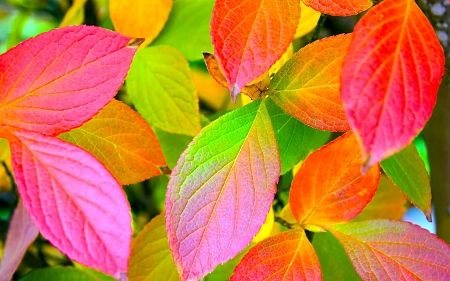 Зведена таблиця роботи вчителів-предметників
 з обдарованими дітьми 
у 2010-2011 н.р.
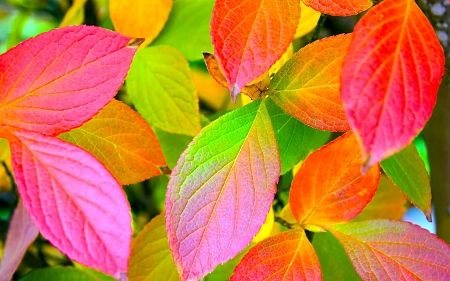 Зведена таблиця роботи вчителів-предметників
 з обдарованими дітьми у
 2011-2012 н.р.
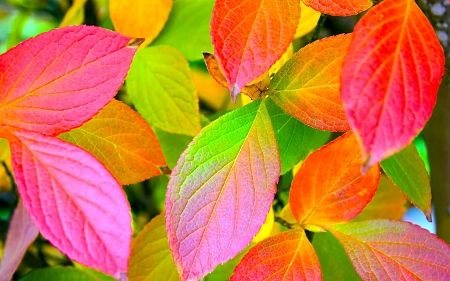 Зведена таблиця роботи вчителів-предметників
 з обдарованими дітьми
  у 2012-2013 н.р.
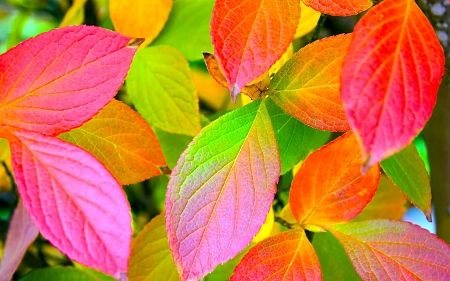 Переможці ІІ етапу Міжнародного конкурсу знавців рідної мови імені Петра Яцика у 2012-2013 н.р.
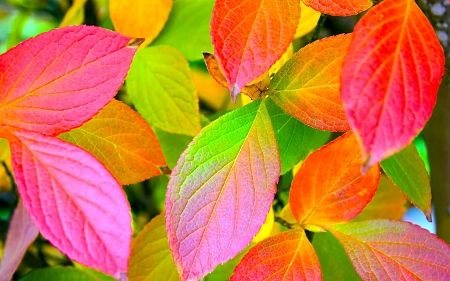 Участь дітей у інтернет-конкурсах
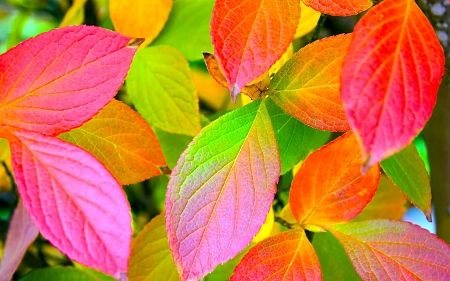 Виховуємо інтелектуалів
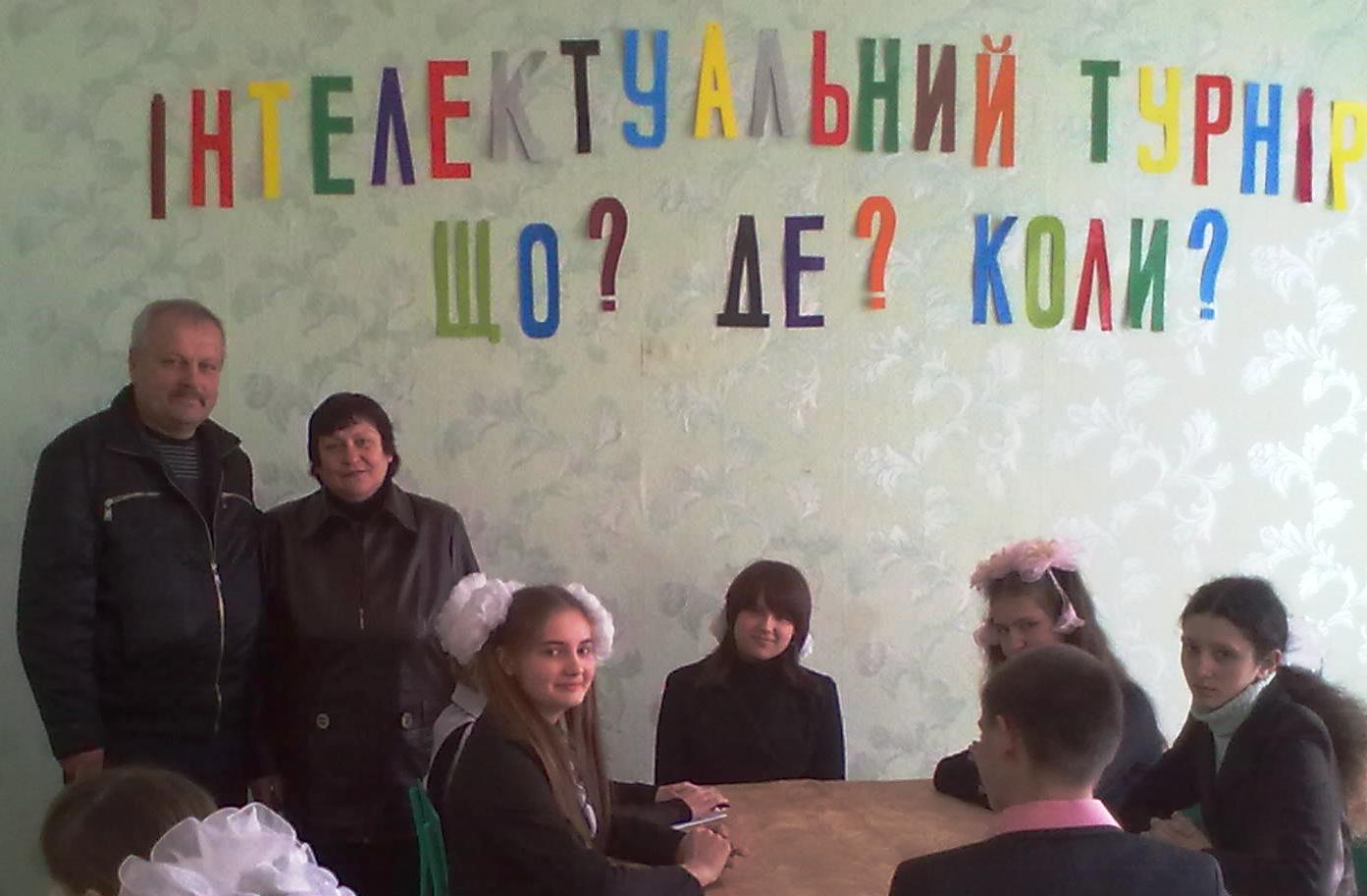 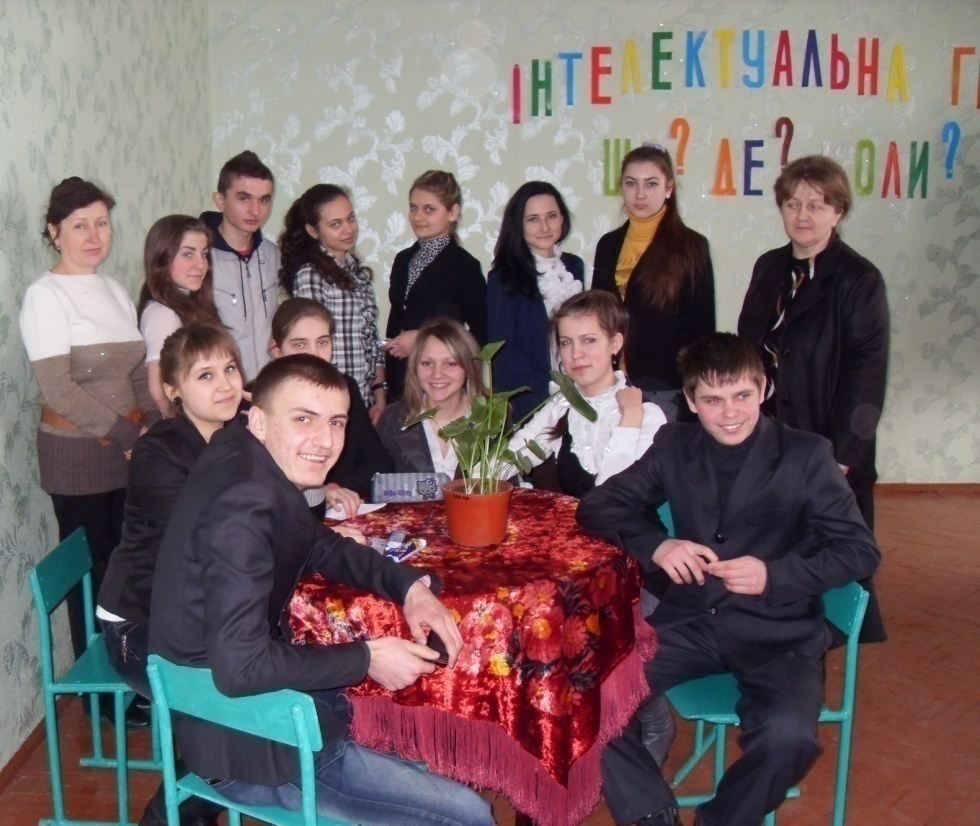 4 квітня 2012 року з метою розвитку інтелектуального руху в Дніпропетровській області та підвищення освітнього рівня учнівської молоді проводилася перша регіональна відбіркова гра «Що? Де? Коли?» серед учнів 8-10 класів. З початком гри учасників турніру «Що? Де? Коли?» привітав депутат Царичанської районної ради, представник від Партії регіонів, Усатий В.М.
У 2013 році, До Міжнародного дня рідної мови інтелектуальна гра була проведена з учнями 
Преображенської ЗОШ І-ІІІ ступенів
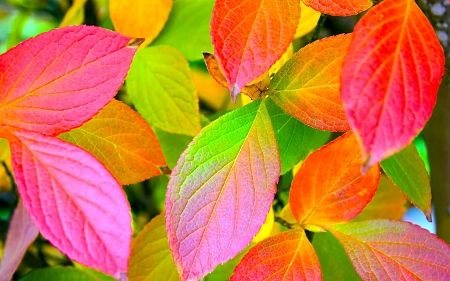 Кращий випускник
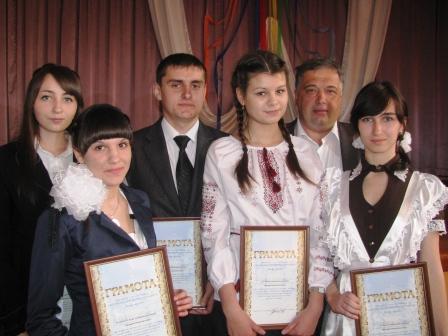 За ініціативи та сприяння народного депутата України Сергія Миколайовича Глазунова у 2013 році стартував конкурс «Кращий випускник року». За підсумками І етапу із дев’яти конкурсантів у п’ятірку кращих ввійша наша випускниця Чупик Марія,  яка у ІІ заключному   етапі посіла четверте місце
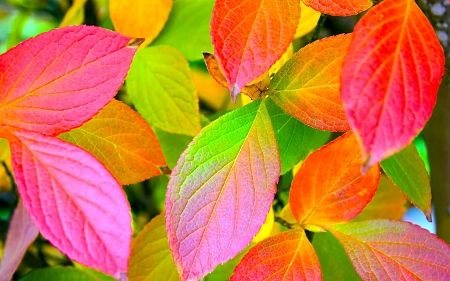 Виступ  вчителя початкових класів Ставицької Тамари Іванівни
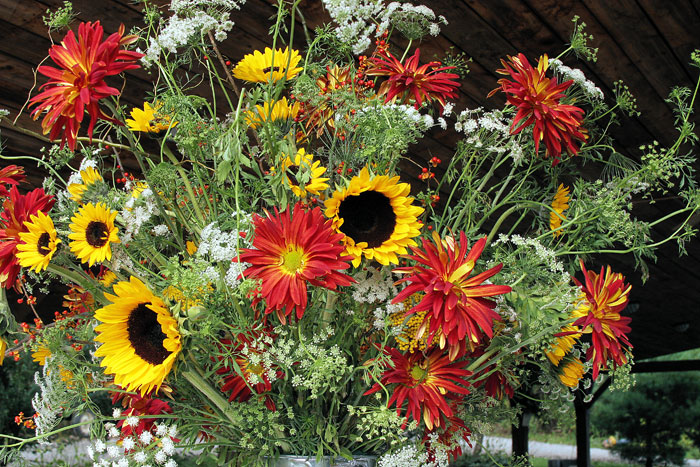 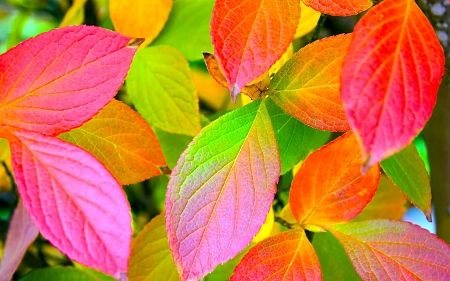 Виступ вчителя  географії 
Попової Тетяни Петрівни
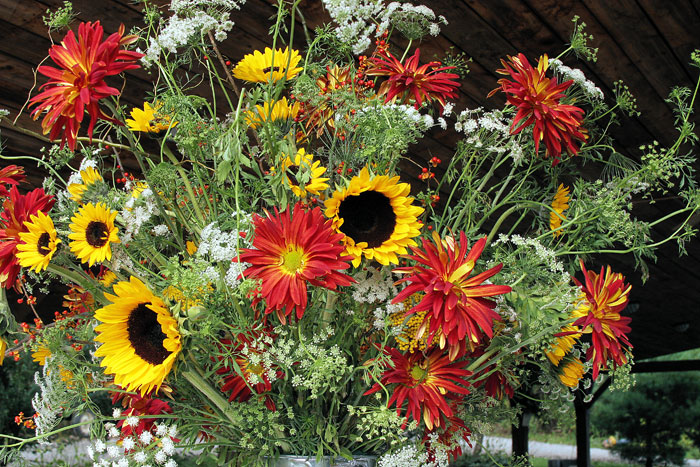 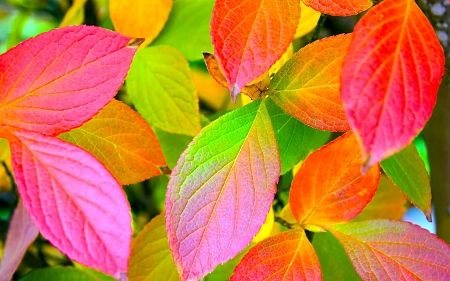 … ми зобов’язані знайти найцілющіші краплинки, бережно зібрати їх, виплекати і подарувати суспільству, аби вони заповнили ті пусті комірки, яких так потребує сьогодні наша держава.
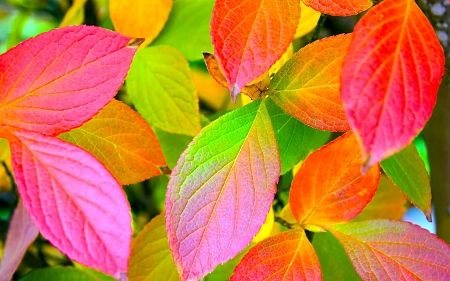 Рішення педради
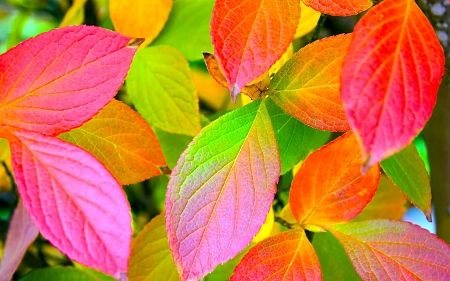 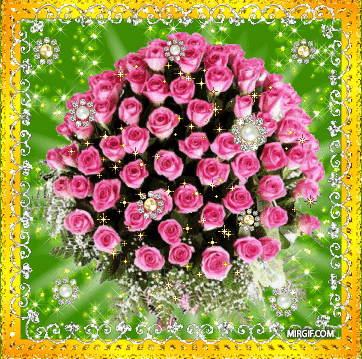 Дякуємо за плідну роботу !